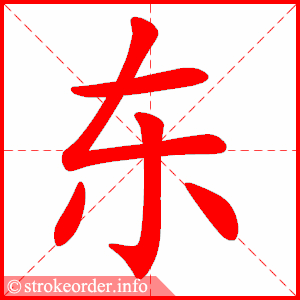 dōng
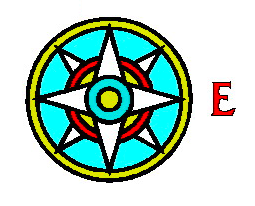 east
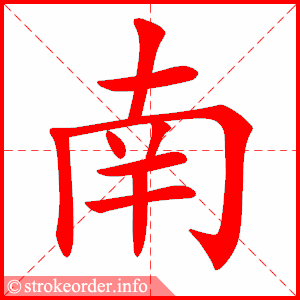 nán
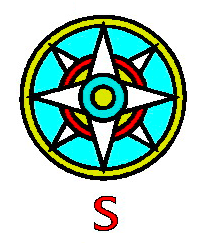 south
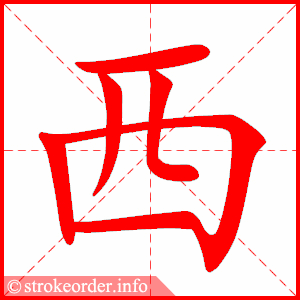 xī
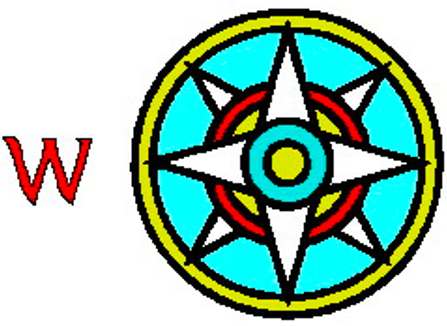 west
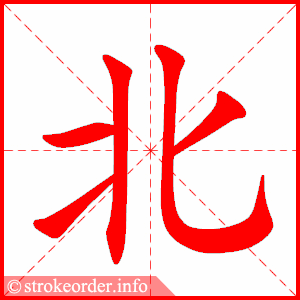 běi
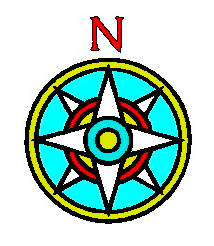 north
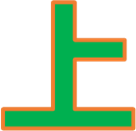 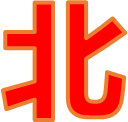 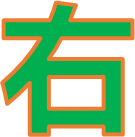 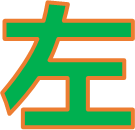 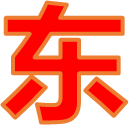 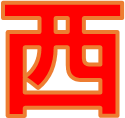 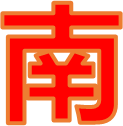 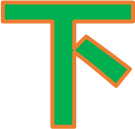 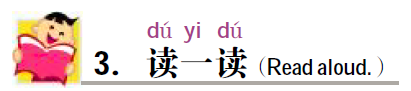 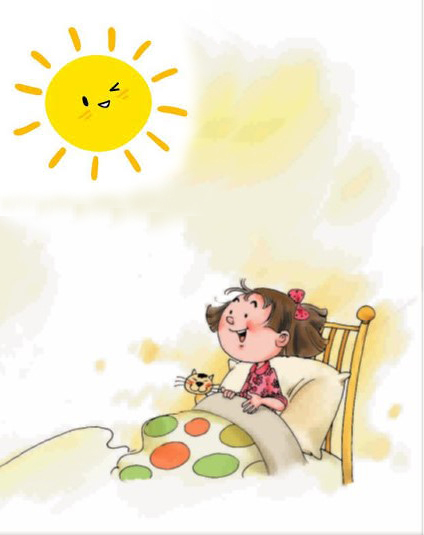 读一读  Read
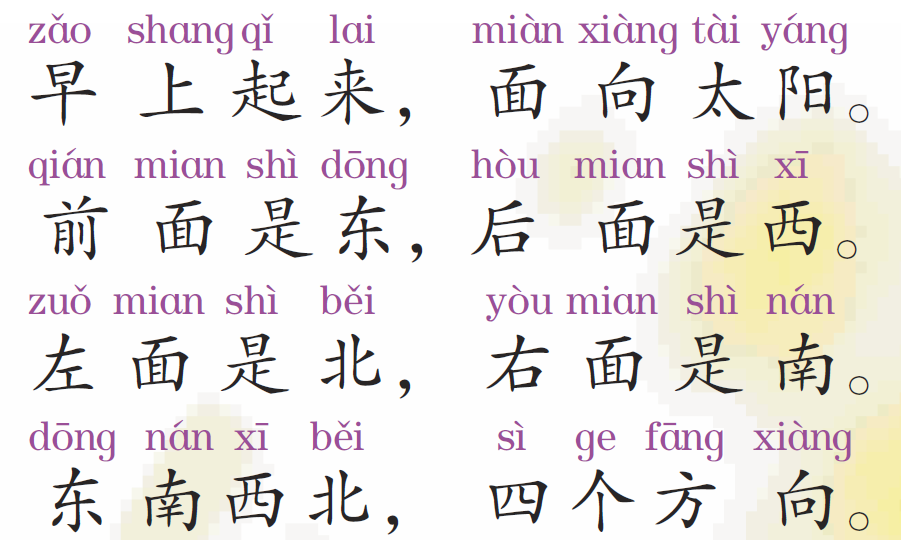 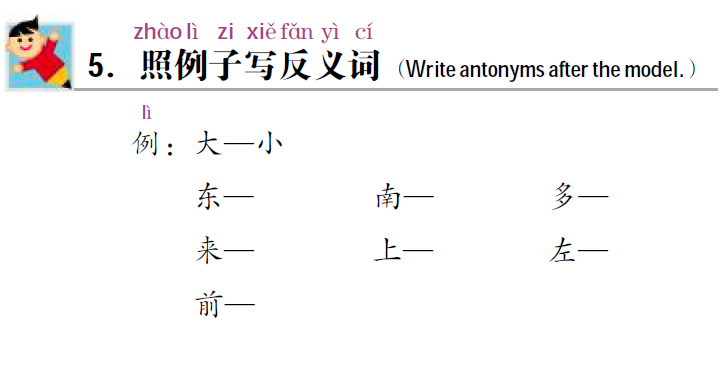 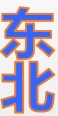 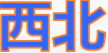 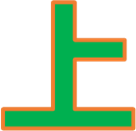 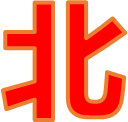 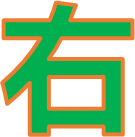 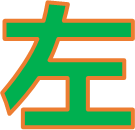 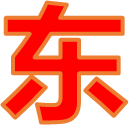 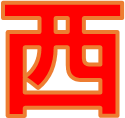 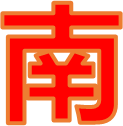 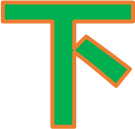 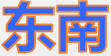 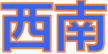 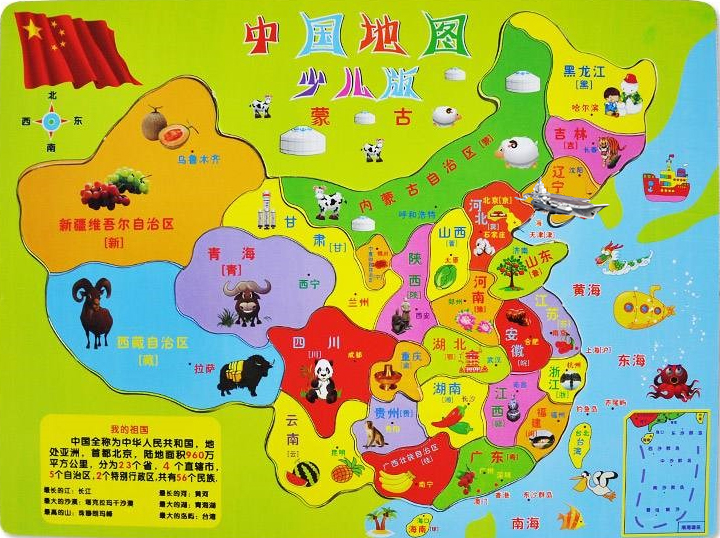